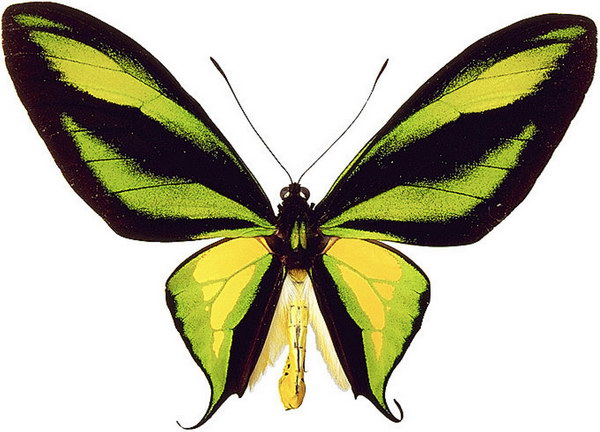 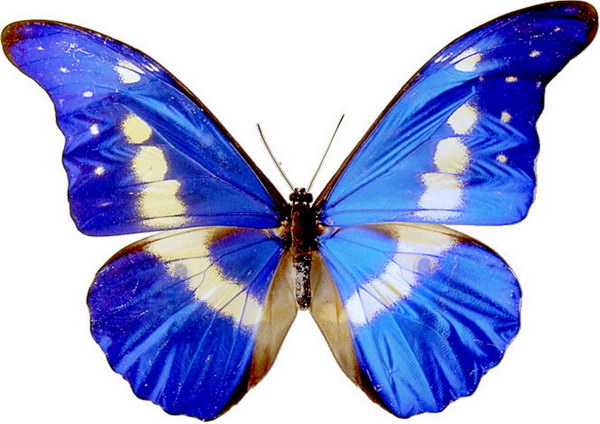 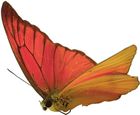 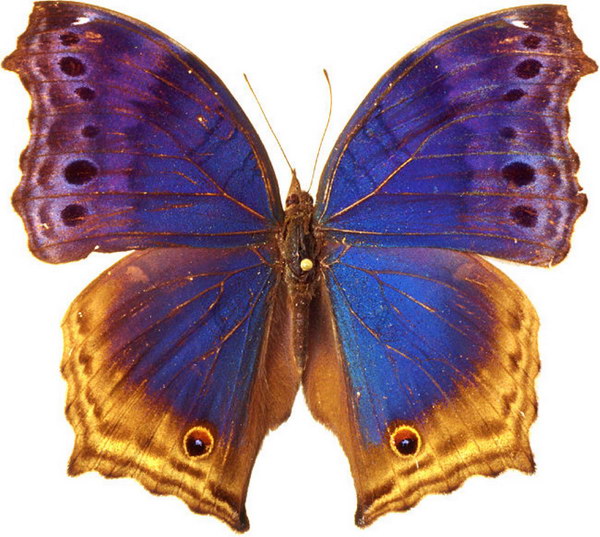 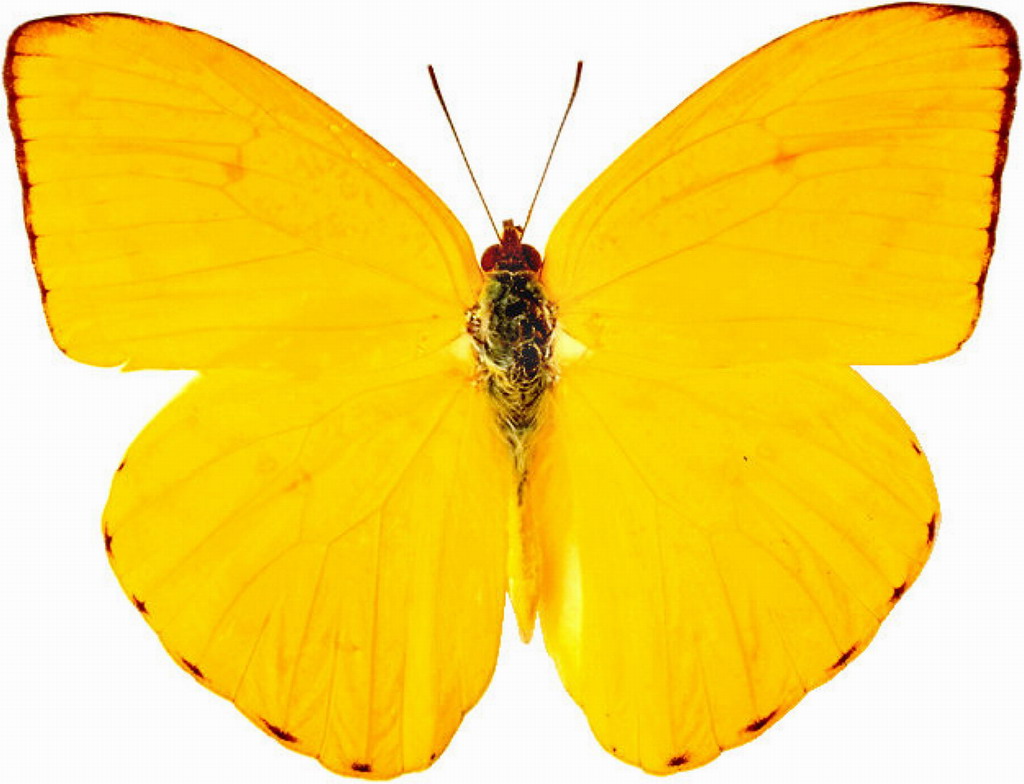 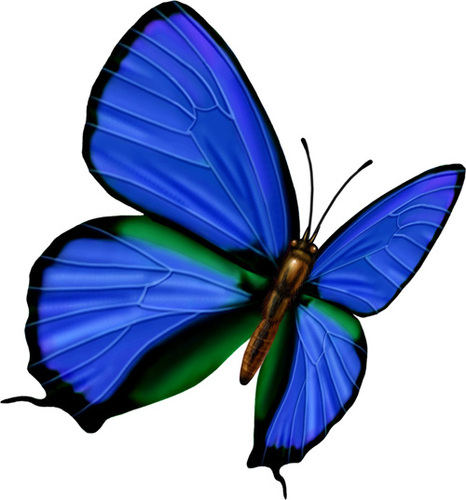 一年级行为规范
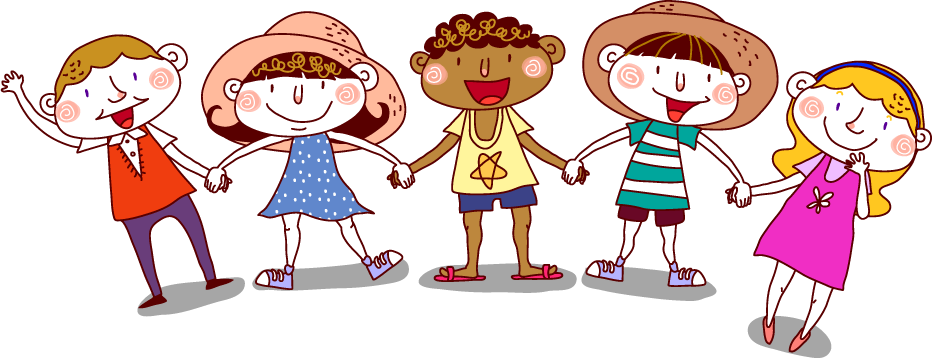 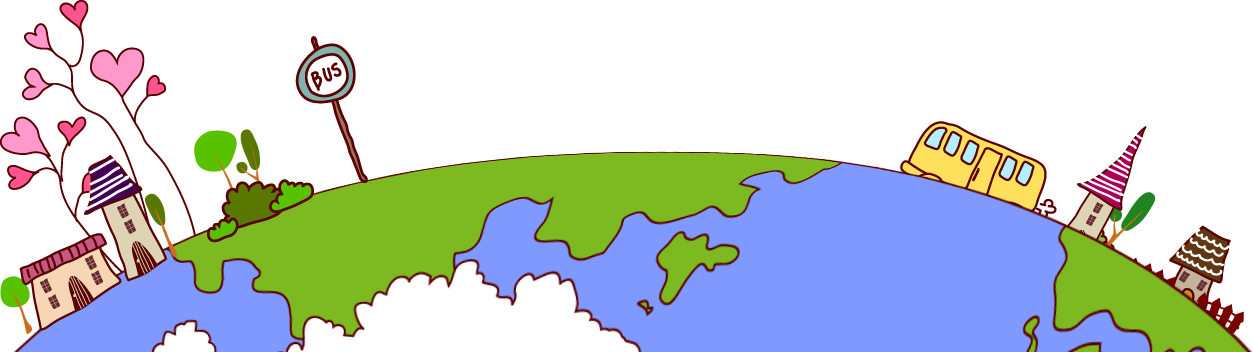 上课歌  
上课铃声响，快快进课堂。
起立要站直，坐正不乱晃。不做小动作，专心来听讲。
发言先举手，回答不乱抢。
下课歌  
下课了，别着急，书本摆好再出去。先上厕所再喝水，不追不跑不拥挤。
1. 做好下一节课的准备工作，再走出教室。
2.走出教室不要拥挤，慢慢走，不准跑。
排队歌 
排队做到——快静齐！
立正——一二！
抬头——挺胸！
眼看——前方！
齐步走！
课堂口令：
坐端正——坐坐好， 
大眼睛——看黑板，
小嘴巴——闭闭紧，
小耳朵——认真听！
课堂口令：
 
火车火车从哪开？——从我开。
怎么开？——横（竖）着开。


棒！棒！棒！——你最棒！
写字姿势：
             
             写字做到“三个一”，
             眼离书本一尺远，
             手离笔尖一寸远，
             胸离桌子一拳远。
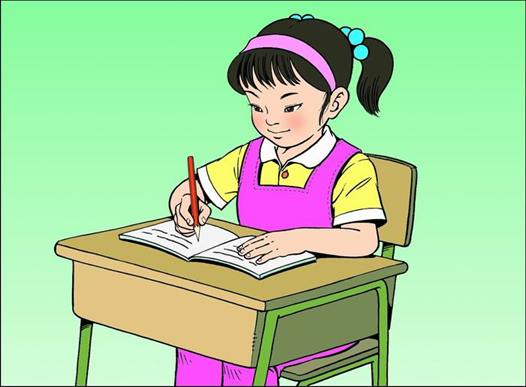 坐姿和执笔姿势
1、身子要坐直，胸口不能靠到桌边，两肩要平，头部稍稍向前倾斜。两腿自然放平，眼睛里桌面一尺左右，两手放在桌面上。
2、右手拇指和食指握住笔杆下端，中指在内侧面抵住笔杆，无名指和小指并拢抵住中指。手指握笔不要握得太紧，手掌心虚空，笔杆靠着指骨，与纸面成45度斜角。
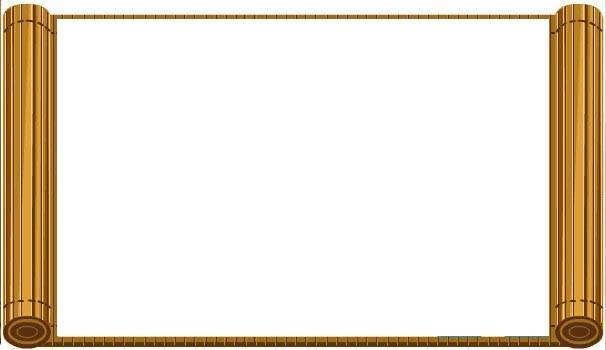 就  餐
   吃饭前，先洗手，
   排好队，拿餐盒。
   细嚼慢咽不说话，
   不剩饭菜不挑食。
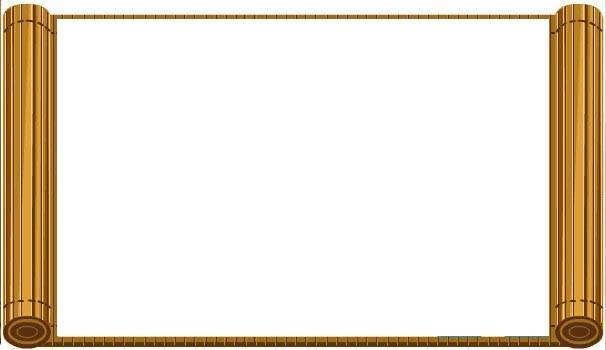 走路歌
        教室轻轻走，走廊慢慢走，
        转弯减速走，上下楼梯靠右走。

         要爱护墙壁和各种设施，不在教室内外乱窜、打闹和停留，不吐痰、不乱丢垃圾，不到其它教室串门、玩耍。不爬在窗口和走廊上张望、喊叫。任何地方不能跑，安全第一要记牢！
课间休息：
一二点点头，三四伸伸手，
五六扭扭腰，七八抬抬头，
左手拍右肩，右手拍左肩，
两手前平伸，大家快坐好。
放  学
   放学了，收书包，
   记住作业别忘掉。
   桌椅整洁摆放齐，
      排好队伍回家去。
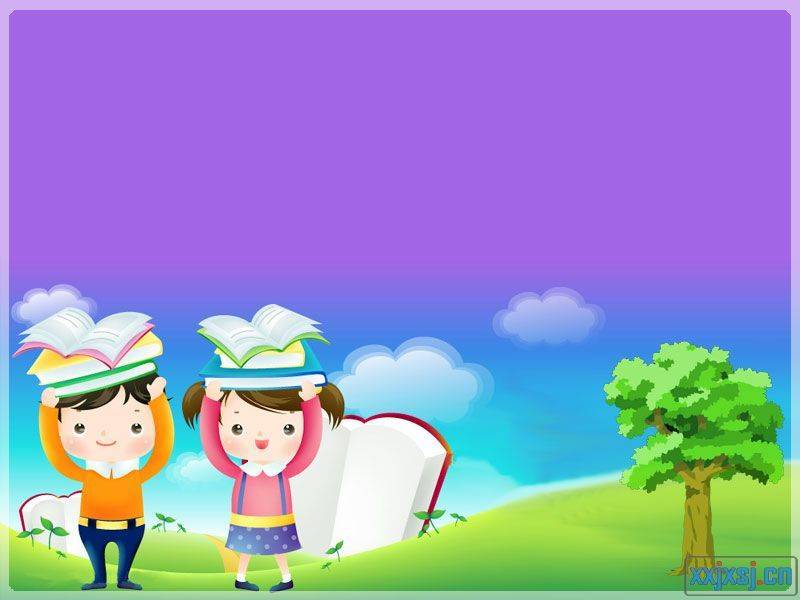 回家后   
 放学路上不乱跑，安全第一要记牢。
见到长辈先问好，学习情况要汇报。
先做作业再检查，明天学具准备好。
帮助父母干家务，热爱劳动最重要。